Informatique mobile
logiciel et       matériel
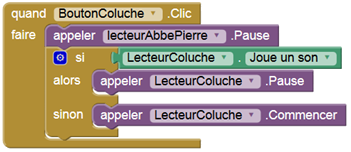 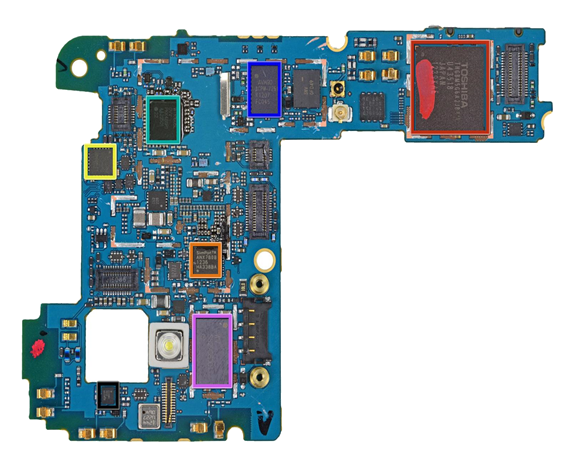